VisibleLight
Information
Constructing Explanations and Designing Solutions
4. Systems and System Models
5. Energy and Matter
The visible spectrum
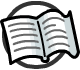 Visible light is the only type of electromagnetic radiation 
that can be seen by the human eye. It lies between infrared and ultraviolet radiation on the electromagnetic spectrum.
Light waves have wavelengths between 390 and 780 nm. Each wavelength of light has a different frequency. The colors in the visible light spectrum each have a narrow band of wavelength and frequency.
red
620–750 nm
orange
590–620 nm
yellow
570–590 nm
green
495–570 nm
blue
476–495 nm
indigo
450–475 nm
White light is a mixture of all wavelengths of visible light.
violet
380–450 nm
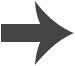 [Speaker Notes: Teacher notes
For more information about the electromagnetic spectrum, please refer to the The Electromagnetic Spectrum presentation.]
The visible light spectrum
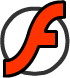 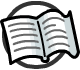 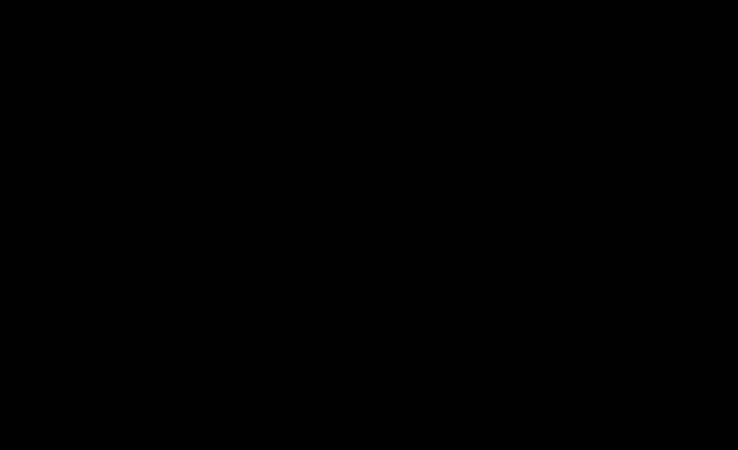 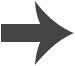 [Speaker Notes: Teacher notes
Students may find the mnemonic “ROY G. BIV” helpful for remembering the order of the colors in the visible light spectrum.]
Visible light at surfaces
When light reaches the surface of a material, it may be transmitted, absorbed or reflected.
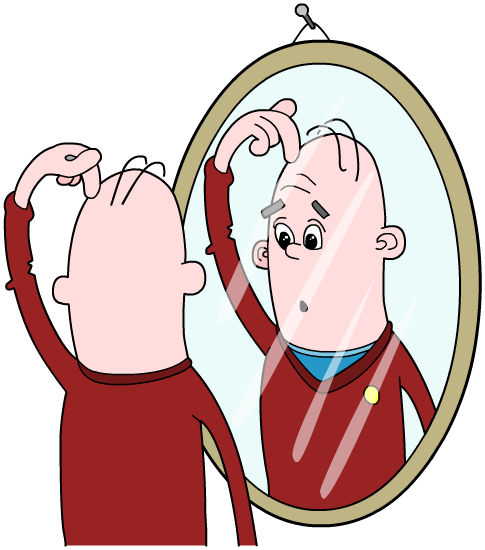 Whether light is transmitted, absorbed or reflected depends on both the material and the wavelength of the light.
Materials that do not transmit light of any frequency are known as opaque. The color of these materials depends on which wavelengths of light they reflect, and which they absorb.
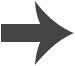 Reflection of visible light
There are two types of reflection: specular and diffuse.
Specular reflection occurs when light waves are reflected from a smooth surface. All the light waves are reflected in the same direction and an image is formed.
Diffuse reflection occurs when light waves are reflected from a rough surface. The light waves are scattered in many different directions.
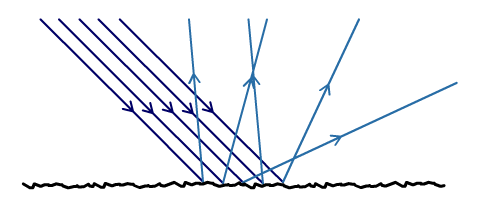 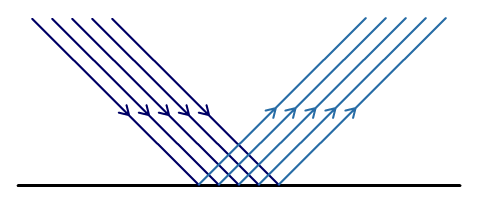 diffuse reflection
specular reflection
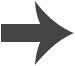 How do we see different colors?
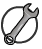 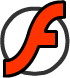 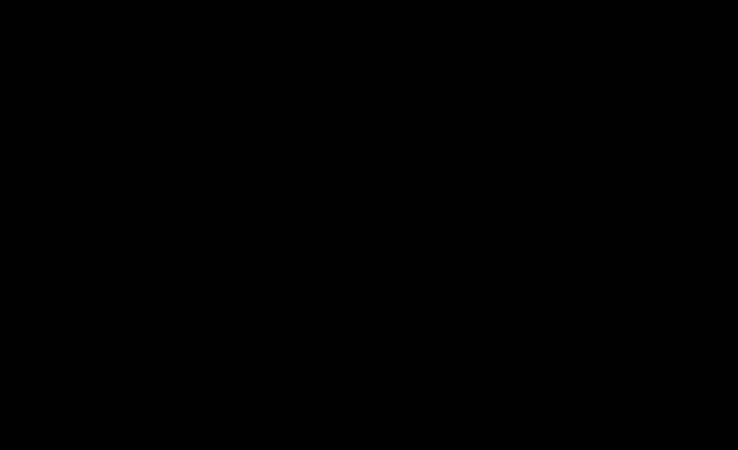 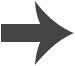 [Speaker Notes: This slide covers the Science and Engineering Practice:
Constructing Explanations and Designing Solutions: Apply scientific ideas, principles, and/or evidence to provide an explanation of phenomena and solve design problems, taking into account possible unanticipated effects.]
Seeing different colors
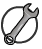 How do we see the different colors in this frog and poppy?
The frog’s green skin absorbs all wavelengths except green wavelengths, which it reflects, and so it appears green.
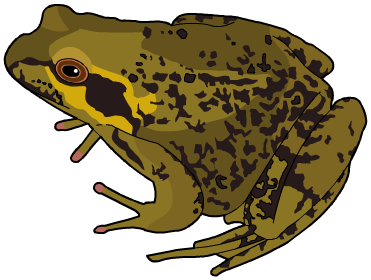 The black skin absorbs all wavelengths of visible light. No wavelengths are reflected and so it appears black.
The poppy’s center absorbs all wavelengths except red and green. It reflects red and green wavelengths of light, and so appears yellow.
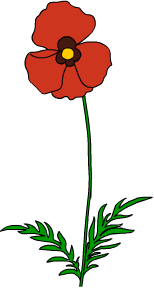 The petals reflect red wavelengths of light and absorb all others, so they appear red.
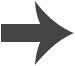 [Speaker Notes: This slide covers the Science and Engineering Practice:
Constructing Explanations and Designing Solutions: Apply scientific ideas, principles, and/or evidence to provide an explanation of phenomena and solve design problems, taking into account possible unanticipated effects.]
Mixing colored light
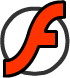 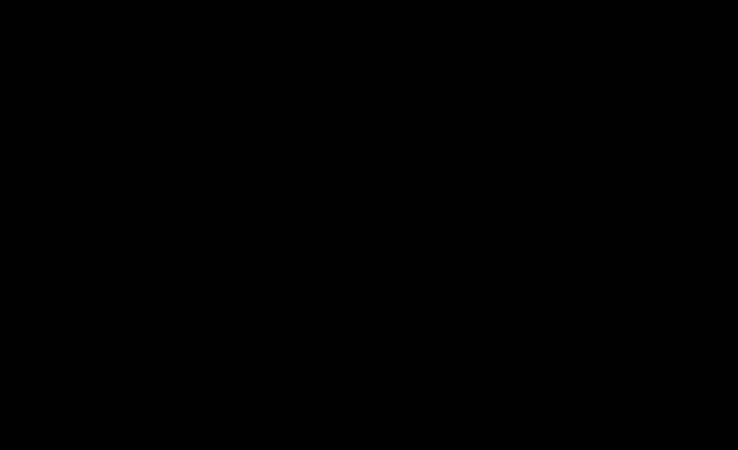 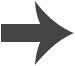 Seeing colors in colored light
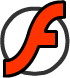 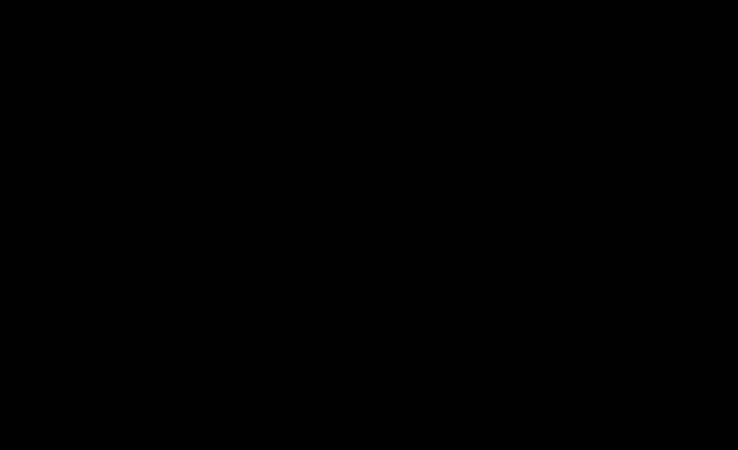 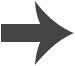 How do we see colors in colored light?
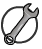 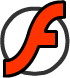 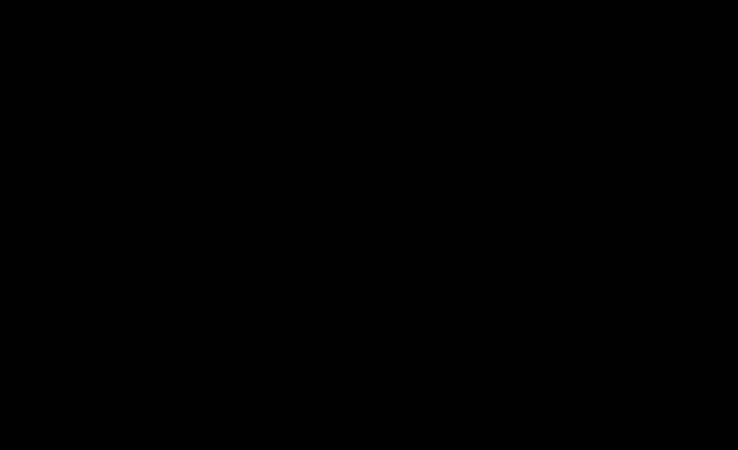 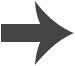 [Speaker Notes: This slide covers the Science and Engineering Practice:
Constructing Explanations and Designing Solutions: Apply scientific ideas, principles, and/or evidence to provide an explanation of phenomena and solve design problems, taking into account possible unanticipated effects.]
Transmitting visible light
Materials that transmit visible light are either transparent or translucent.
Light waves pass through transparent materials and all leave the material in the same direction. This means that objects can be seen clearly through transparent materials.
Light waves also pass through translucent materials, but they are scattered. The light waves leave the material in many directions, so appear blurred through translucent materials.
Some materials transmit some wavelengths of light and absorb others. Color filters only transmit light of a particular color, because all other wavelengths are absorbed.
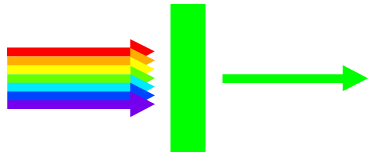 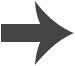 Refracting visible light
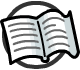 When a material transmits light, the light may be refracted. Light is refracted because it travels at different speeds in different materials.
All wavelengths of light travel at the same speed in a vacuum, but the speed of light in a medium depends on the wavelength of the light as well as the medium it is traveling through.
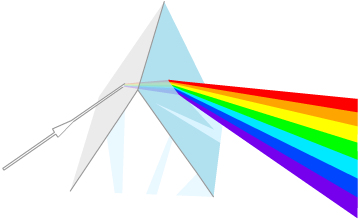 This means that different wavelengths of light are refracted by different amounts.
This can be seen by passing white light through a prism.
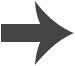 [Speaker Notes: Teacher notes
For more information about refraction, please refer to the Reflection and Refraction of Waves presentation.]
Passing white light through a prism
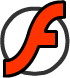 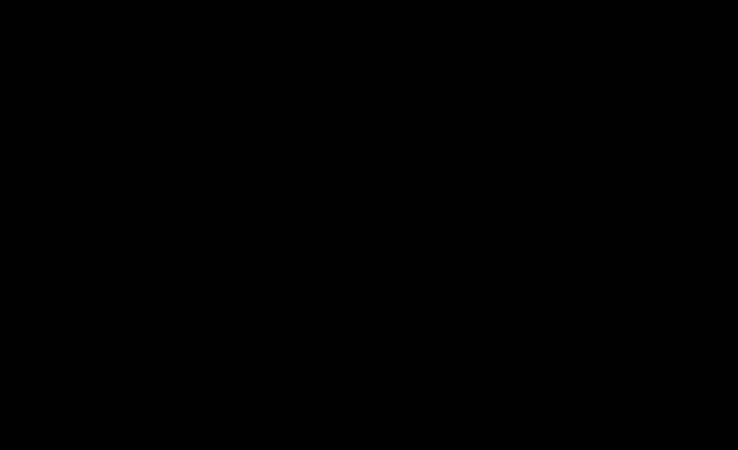 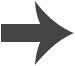 Splitting white light
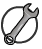 A ray of white light can be split into a spectrum of colors. This is known as dispersion.
Dispersion in a prism occurs because white light consists of many different wavelengths, which are refracted by different amounts. This separates the colors in order of wavelength.
Shorter wavelengths are slowed down more, so are refracted more when they enter a new medium.
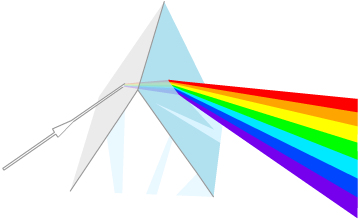 Red light has the longest wavelength and refracts the least. Violet light has the shortest wavelength and refracts the most.
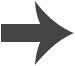 [Speaker Notes: This slide covers the Science and Engineering Practice:
Constructing Explanations and Designing Solutions: Apply scientific ideas, principles, and/or evidence to provide an explanation of phenomena and solve design problems, taking into account possible unanticipated effects.]
Speed of light in materials
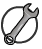 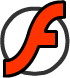 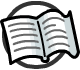 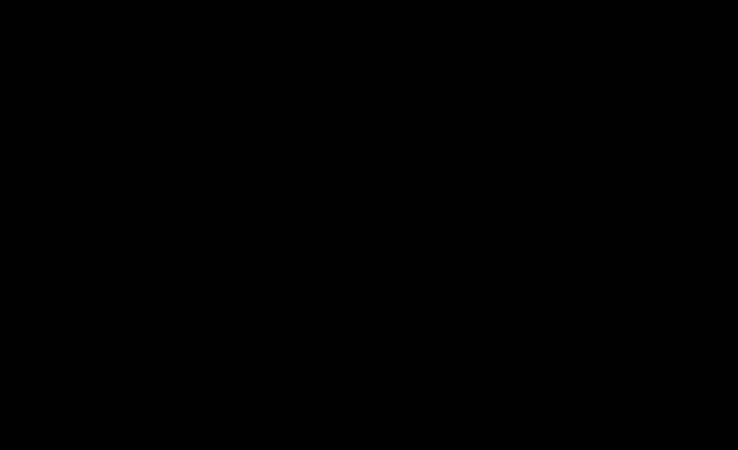 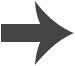 [Speaker Notes: Teacher notes
To check understanding of this slide, ask students why light is not dispersed by a rectangular glass block. Light incident on a rectangular block at an angle other than the normal is dispersed slightly inside the block, just as when it enters a prism. However, it is refracted back into a white ray as it leaves the block, because it hits the other side at an equivalent angle.

The refractive index of a material varies with the frequency (and wavelength) of the light. Refractive index decreases as wavelength increases. Blue light is said to have a greater refractive index than red light in the sense that for any optical medium, the refractive index of the medium with respect to blue light is greater than the refractive index of the same medium with respect to red light.

This slide covers the Science and Engineering Practice:
Constructing Explanations and Designing Solutions: Apply scientific ideas, principles, and/or evidence to provide an explanation of phenomena and solve design problems, taking into account possible unanticipated effects.]
Dispersion – summary
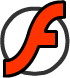 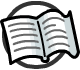 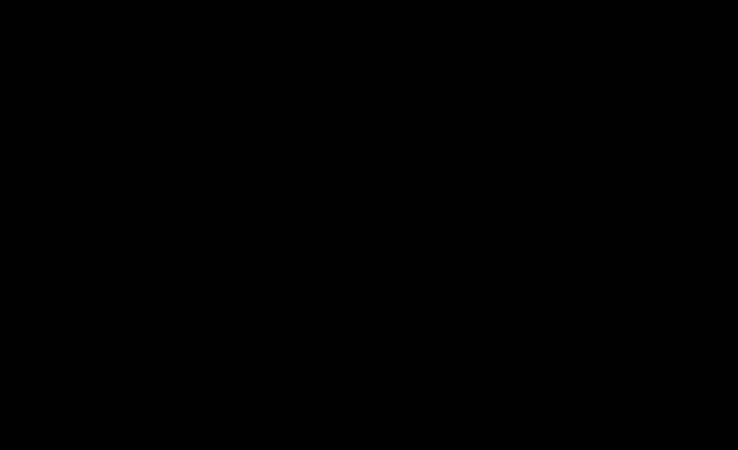 [Speaker Notes: Teacher notes
This completing sentences activity could be used as a summary exercise on dispersion.]